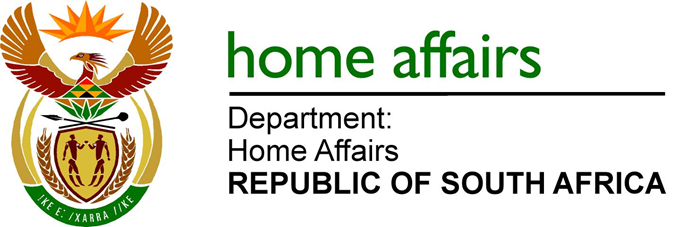 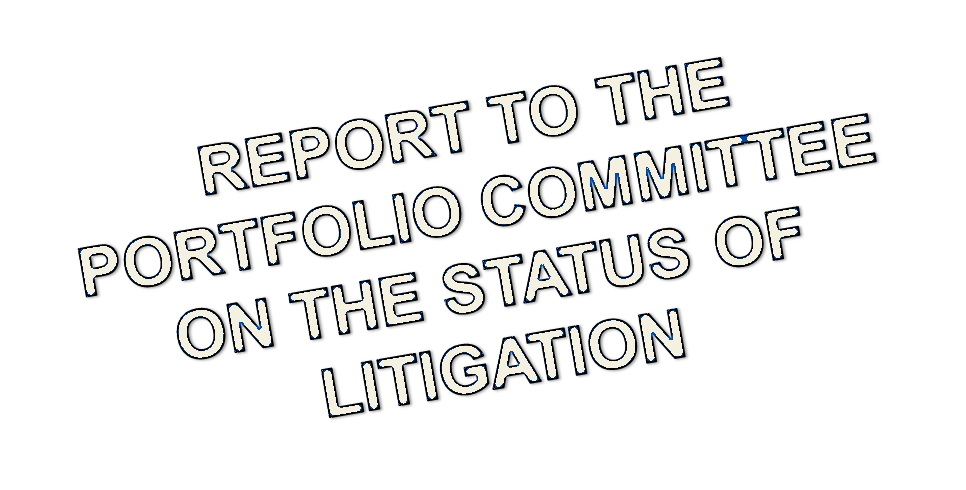 13 NOVEMBER 2018
DIRECTOR-GENERAL
1
TABLE OF CONTENTS
MANAGEMENT OF LITIGATION PROCESS   
NATURE OF LITIGATION
CONTIGENT LIABILITIES
STATISTICAL ANALYSIS
DISCUSSION OF SOME OF THE IMPORTANT CASES
LEGAL FEES
2
MANAGEMENT OF LITIGATION PROCESSES
Legal Services within the Department is responsible for the management of litigation against the Department. 

Line functions are the main sources of litigation against the Department.
3
NATURE OF LITIGATION
Litigation against the Department is primarily by way of motion and action proceedings. 

Motion proceedings: High Court challenges in which applicants approach courts for specific reliefs , such as release from detention,  adjudication of visas, reviews against adverse decisions in respect of visas, asylum and refugee applications, ect.

Action proceedings: Civil claims against the Department.

Labour relations: Management of employee discipline and labour relations.
4
CONTIGENT LIABILITIES
Contingent Liability: A potential liability that may occur, depending on the outcome of an uncertain further event, in this case, the outcome of a civil claim against the Department.   

The Department currently has a contingent liability amounting to R2, 074 billion made out of civil claims.
5
CONTIGENT LIABILITIES
6
STATISTICAL ANALYSIS
7
DISCUSSION OF SOME OF THE IMPORTANT CASES
DEMOCRATIC ALLIANCE / MINISTER OF HOME AFFAIRS & ANOTHER

The Department was served with the above High Court application on the 31 July 2018 in terms of which the DA seeks the following orders:-

Declaring that section 6(1) of the South African Citizenship Act 88 of 1995 (“the Act”) is inconsistent with the Constitution of the Republic of South Africa, 1996 (“the Constitution”) and invalid from the date of 6 October 1995,

Declaring that all persons who had lost their South African citizenship in terms of section 6(1)(a) of the Act on or after 6 October 1995, are South African citizens,
8
DISCUSSION OF SOME OF THE IMPORTANT CASES
Declaring that all persons referred to in paragraph 3 may apply to the First Respondent in terms of section 15 of the Act for the appropriate certificate of citizenship.

This application is Set Down for 12 November 2018 in the event the Department is not opposing. Upon receipt of the application and in order to best serve the interests of the Department, the State Attorney was instructed to file a Notice to Oppose. 

The Department has since consulted with its legal representatives and the legal team is preparing its answering affidavit.
9
DISCUSSION OF SOME OF THE IMPORTANT CASES
NEW DAWN TECHNOLOGIES AND VALOR IT

New Dawn Technologies and Valor IT filed claims against the Department initially for R1.375 billion which they later reduced to R602 million and Valor IT filed a claim for R28 million.

These claims emanate from a tender for the expansion Electronic Document Management Systems (“EDMS”) around 2006. The Department did not proceed with the tender and New dawn and Valor IT claim that the Department had awarded them this tender which the Department later unilaterally withdrew. 

The Department denies these allegations and as a consequence defend these claims.   

The matters are still pending before the North Gauteng High Court.
10
DISCUSSION OF SOME OF THE IMPORTANT CASES
DOUBLE RING (PTY) LTD

This is a claim for payment in respect of agreed maintenance services provided to DHA in terms of the SLA. We are opposing this claim. Answering affidavits were filed. On 21 October 2010, by agreement between the parties, the Applicant removed the matter from the Court roll and further agreed to issue summons within 30 days from the date thereof. Applicant paid our costs.

On 22 November 2010, summons was received from the Plaintiff as agreed between the parties. The State Attorney has been instructed to enter an appearance to defend the matter. The state Attorneys requested that the Plaintiff’s provide us with documents to assist with settling the matter. The requested documents are still outstanding.

The matter was heard on 6 June 2014 and postponed. Double is currently under liquidation, however, the liquidators have advised the State Attorneys that they will still pursue with the litigation against the Department. Liquidators have on two occasions issued subpoenas compelling the Department to appear before the Commissioner appointed by the Courts avail certain documentation and also to testify. The Department challenged these subpoenas in court and were successful. The matter is still pending before the North Gauteng High Court.
11
LEGAL FEES
12
LEGAL FEES
Legal Costs have increased considerably over the years, compared to previous years where legal fees would hardly exceed R5 million. The increase is mainly due to opportunistic litigation, as well as delays by the Department in timeously adjudicating applications for visas, processes followed by SCRA , RAB and continued detentions of illegal foreigners by the Inspectorate at Lindela.

Costs in such matters are always awarded against the Department. However, in instances where costs have been awarded in favour of the Department, the Department is unable to recover such costs, as applicants are indigent foreigners and in most instances, asylum seekers.

Payment of legal fees(Agency Arrangement) – The Department receives  invoices from the Department of Justice and Constitutional Development for all legal fees settled on its behalf in terms of the Agency Arrangement.
13
THANK YOU
14